UNIT 1 INTRODUCTION TO BUSINESS LAWS
MS.S.SOUNDARYAASST.PROF IN COMMERCESRI GANESH COLLEGE OF ARTS& SCIENCE SALEM
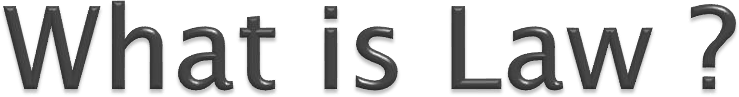 🞂​	Set of rules	- for a citizen
🞂​	Vocation- for a lawyer
🞂​	Created by him-for a legislator
🞂​	Guiding principles to be applied in decision making-for	a judge
🞂​	Standards by which people & businesses interact
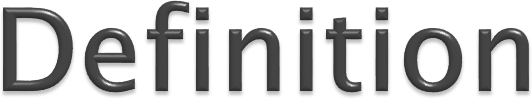 In the words of Salmond” law is the body	of principles recognized and applied by the state in the administration	of justice. “
Note: Law is not static  as circumstances  and conditions  in a society changes, laws are changed  to fit  the requirements of the society.
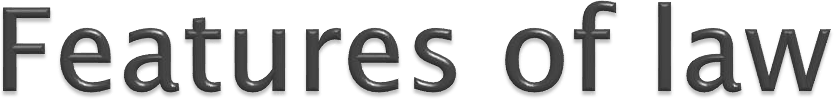 🞂​	Commanding & influencing
🞂​	Social system
🞂​	Binding force
🞂​	Rule of action
🞂​	Regularity in natural occurrences
🞂​	Judicial remedy
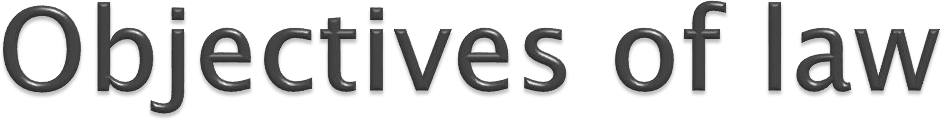 🞂​	To establish standards
🞂​	To maintain order
🞂​	To resolve disputes
🞂​	To protect liberties & rights
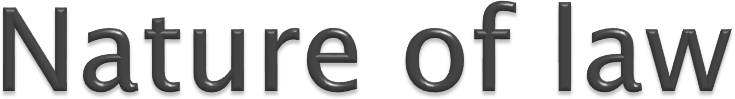 On the basis of form
Institution
Personal: police, legal professionals, judges
Form legal processes On the basis of function
This is an prescriptive or normative sense Set of standards of conduct
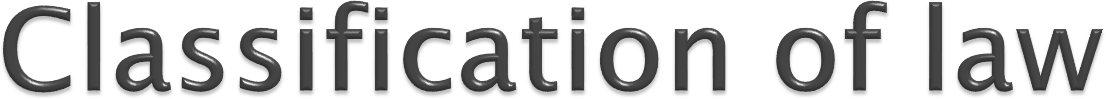 🞂​	Public & private law
🞂​	Civil & criminal law
🞂​	Substantive & procedural law
🞂​	Municipal/domestic & international law
🞂​	Written & unwritten law
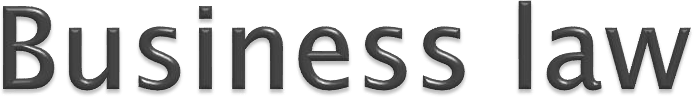 🞂​	BL includes all the laws that dictate how to form & run a business.
🞂​	How to start, buy, manage, close, or sell any type of a business.
🞂​	It relates to trade, industry, & commerce.
🞂​	It includes state, federal laws as well as administrative regulations
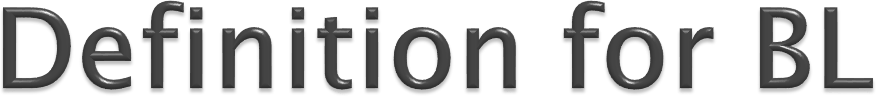 🞂​	According to S.R. Daver, “ B L is the branch of law which is application to or concerned with trade & commerce in connection with various business transactions”.
objectives of B L
To lay the framework in order to carry out the commercial transactions of
individuals, partnership concerns or JSC
It helps the merchants avoid & settle their conflicts
It has social objectives, to serve the country at large
It strive towards equitable distribution of wealth by preventing the concentration of economic power in the hands of few business houses.
Facilitates the businesses to achieve their goal faster.
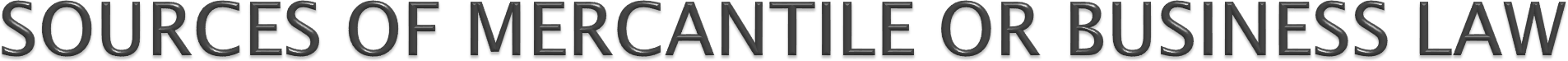 🞂​	English Mercantile law
Common law
Equity
Statute law
Law of merchant
🞂​	Statute Law
Indian contract act
Sale of goods act
The Indian Parternership act
The companies act
🞂​	Judicial decisions / the system of precedents
Case laws
Customs and usages.
Principles of justice & public utility
Rational expectations
Observance over a long period
Interest of the society
SCOPE OF BUSINESS LAW
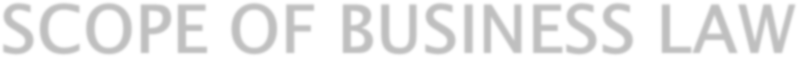 🞂​	Indian Contract Act 1872
🞂​	The Negotiable Instruments Act 1881
🞂​	The Indian Sale of Goods Act, 1930
🞂​	The Contract of Partnership Act 1932
🞂​	Insurance Act 1938
🞂​	The Indian Patent Laws 1970
🞂​	The Consumer Protection Act 1986
🞂
🞂
🞂
🞂
🞂
🞂
🞂
🞂
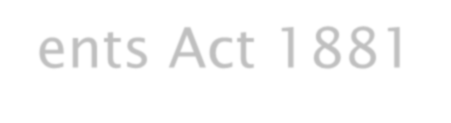 The Environment	Protection Act 1986 Carriage of Goods Act, 1865 Provincial Insolvency Act 1920 Arbitration and Conciliation Act 1996 The Competition Act 2002
The Companies Act 2013
The Information Technology Act 2000
Foreign Exchange Management Act (FEMA) 1999
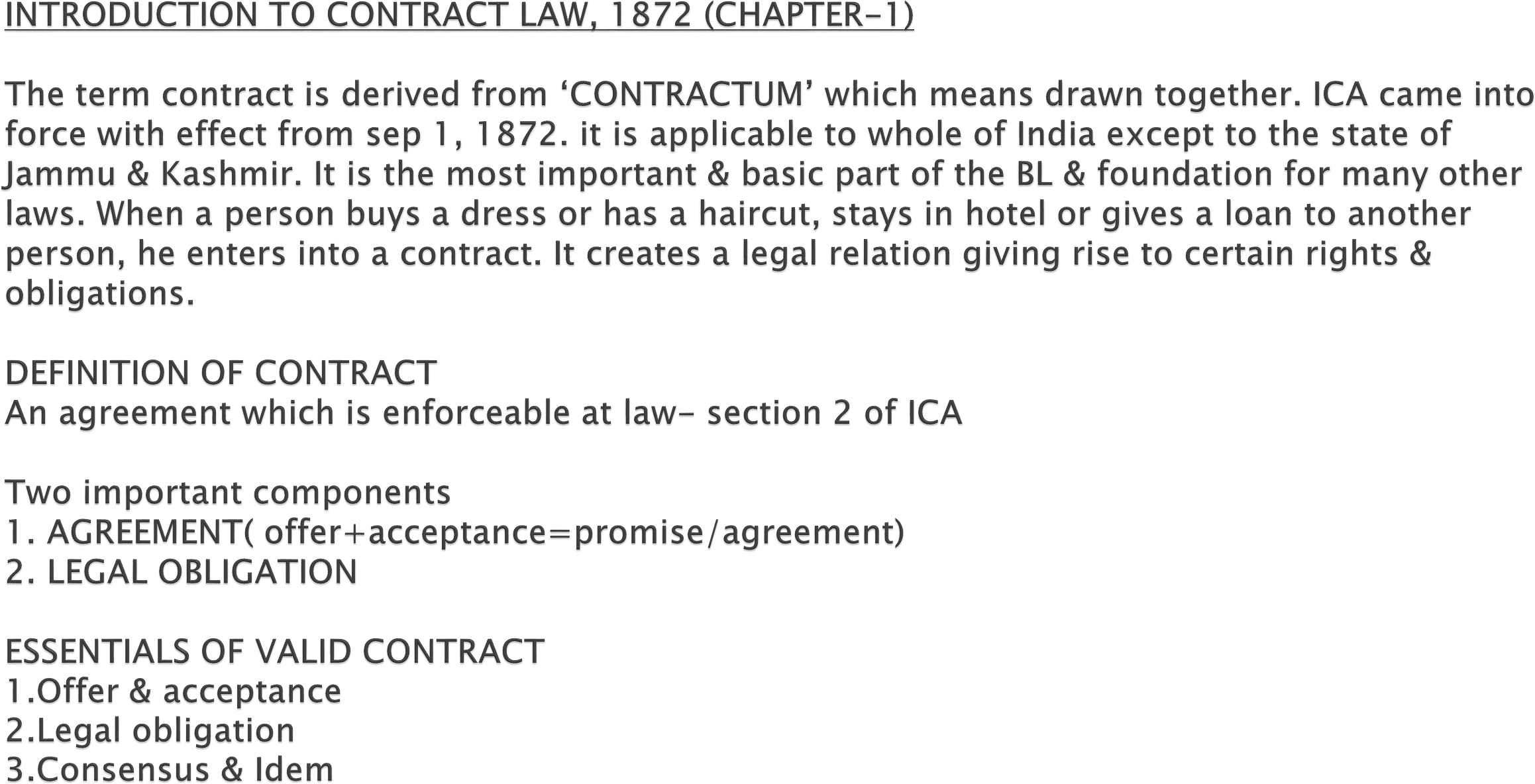 Free consent
Competence of the parties
Lawful consideration
Lawful object
Not declared to be void
Certainty & possibility of performance
Legal formalities

CLASSIFICARTION OF CONTRACTS
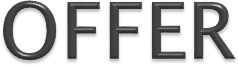 🞂​	Proposal, willing to do
🞂​	Offer is the starting point in the formation of a contract, first required element of a contract.
🞂​		the person making proposal or offer is proposer or offeror &	the person to whom the proposal is made called offeree or proposee or acceptor.
ESSENTIALS OF A VALID OFFER
Offer must be capable of creating legal relations
It must be definite, certain &	not vague
It must be communicated to the offeree
It must be made with a view to obtain the assent of the other party
An offer may be conditional
It should not contain any assumptions
Lapse of an offer
An invitation to offer is not an offer
It may be specific or general
Quoting the price is not an offer.
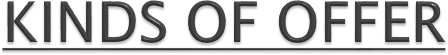 🞂​	Express offer
🞂​	Implied offer
🞂​	Specific offer
🞂​	General offer
🞂​	Counter offer
🞂​	Standing offer
🞂​	Cross offer
🞂​	Conditional offer

IMPORTANT RULE OF CONDITIONAL OFFER
1. Conditions must be communicated to the offeree
Conditions
Conditions
Conditions
should attract the attention of offeree may be in any language
should be reasonable
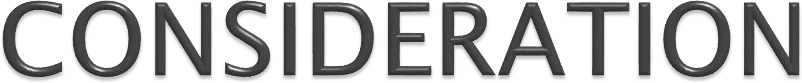 When a  party to an agreement  promises to something, he must get something in return. This getting of something in return is called consideration. This is called in Latin as “Quid pro Quo” an agreement without consideration is called naked or bare promise.
Essentials of a valid consideration
consideration at the desire of the promisor
consideration by the promisee or any other person
consideration may be past , present, or future.
consideration need not be adequate
consideration must be real
consideration must be lawful
	consideration must be something which the promisor is not already bound to do.
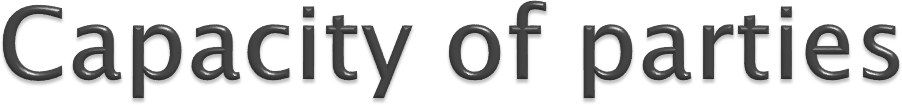 Sec 11 of ICA deals with the competency of parties. The term capacity to contract means the competency or qualification of the parties to enter into a valid contract.
Acc to sec 11, the following persons are competent to enter into the contract.
Major
Sound minded persons
The persons who are not disqualified by any law of the land.
MINORS
According to sec 11 of ICA a minor is an incompetent person to enter into a contract.
DEFINITION: sec 3 of Indian majority act 1875 defines a minor as “a minor is one who has not completed the age of his or her 18 years”
SPECIAL CASES:	In the following cases a person continuous to be minor until he completed the age of 21 years.
Where a guardian is appointed to look after the minor & his property under the
guardian and wards act 1890
	where the superintendence of minor property is assumed by a court acts as a guardian
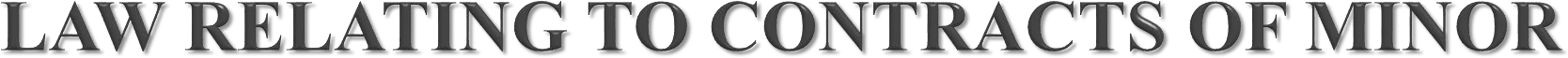 🞂​	An agreement by or with minor is void
🞂​	No ratification
🞂​	Minor can be promise or beneficiary
🞂​	No estoppel against minor
🞂​	No specific performance
🞂​	Liability for torts
🞂​	No insolvency
🞂​	Minor as a partner
🞂​	Minor as an agent
🞂​	Minor cannot bind parent or guardian
🞂​	Joint contact by minor or adult
🞂​	Minors liability for necessaries
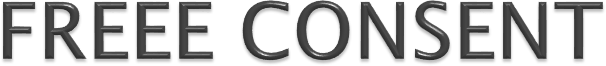 Consent means the willingness of the parties to enter into a contract. In English law consent means “Consensus Ad Idem” which means identity of minds. So the parties to the contract must give their willingness with identity of minds.
DEFINITION- consent(sec 13): “Two or more persons are said to contract when they
agree upon the same thing in the same sense”
Consent is said to be free when is it not caused by coercion, undue influence, fraud, misrepresentation or mistake
COERCION: means a threat or force used by one party against another for compelling
him to enter into an agreement.

ESSENTIALS THAT AMOUNTS TO COERCION
Committing any act Forbidden by IPC
Threatening to commit any act forbidden by the IPC
Unlawful retaining of property of another
Threatening to detain the property unlawfully
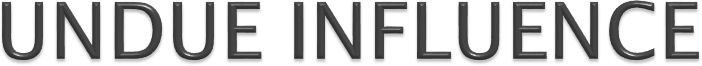 Undue influence is the domination of one person who is having strong mind over another who is having weak mind or weak will. This creates mental fear on the person who is having weak mind.
ESSENTIALS ELEMENTS OF UNDUE INFLUENCE
Existence of apparent authority
Existence of by fiduciary relationship
Existence of mental-in-capacity
Existence of unconscionable bargains
Contracts with pardanashin ladies
Burden of proof
Effect of undue influence FRAUD AND ITS ESSENTIALS
Fraud is a willful misrepresentation made by a party to a contract with the intention to deceive the other party.
Fraud must be committed by a party to the contract
There must be false suggestion
There must be active concealment of the fact
There was no intention to perform the promise
🞂​	Where law specifically declared an act to be fraudulent
🞂​	Any other act fitted to deceive
🞂​	There must be an intention to deceive & must actively deceive
🞂​	Mere silence is not fraud
MISREPRESENTATION

A statement believing it to be true without any intention to deceive is misrepresentation. Wilful false representation is otherwise termed as fraudulent representation or fraud.
ESSENTIALS
Making a positive assertion
Committing the breach of	duty
Causing a party to make a mistake as to substance
Innocent intention of the party
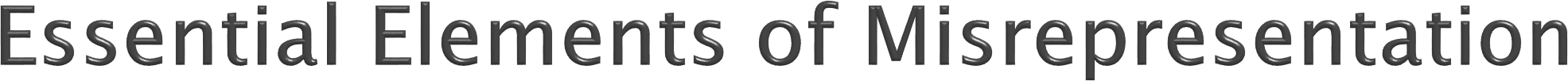 🞂​  It must be a representation of material fact, mere expression of the opinion does not amount to misrepresentation, even if turns out to wrong.
🞂​	It must be made before the conclusion of the contract with a view to induce the other party to enter into a contract.
🞂​	It must actually have been acted upon by the other person under a contract
🞂​	It must be made within the intension that it should be act upon by the person to whom it is addressed.
🞂​	It must be actually wrong but the person making it believes it to be true.
🞂​	It must be made without only intension to deceive other party under the contract.
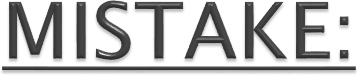 Mistake is a misconception or error. A mistake means that the parties are intending to do one thing but have done something else. To create a valid contract ‘consensus ad idem’ is necessary. If consent is obtained by mistake its not a free consent.
MISTAKE OF LAW
🞂​	Mistake of general law
🞂​	Mistake of foreign law
🞂​	Mistake as to private property rights
2. MISTAKE OF FACT
a. Bilateral Mistake
🞂​	Mistake as to subject matter
b.	Mistake as to possibility of performance
🞂​	Physical impossibility
🞂​	Legal impossibility
🞂​	Unilateral mistake
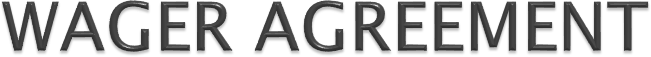 Wager means a bet. Wagering agreement is nothing but a betting agreement . It is a game of chance in which the chance of either winnings or loosing wholly depends on a specified uncertain event.
DEFINITION:
“A promise to give money or moneys worth upon the determination of an uncertain event”
ESSENTIALS OF A WAGER AGREEMENT
🞂​	There must be promise to pay
🞂​	The promise must be conditional
🞂​	Event must be uncertain
🞂​	There must be 2 parties
🞂​	Parties should have no interest
Exceptions:
CROSSWORD COMPETITION
SKILL GAMES & SPORTS
INSURANCE CONTRACTS
SHARE MARKET TRANSATIONS
BETTING ON HORSE RACES
AGREEMENT OF LOTTERY
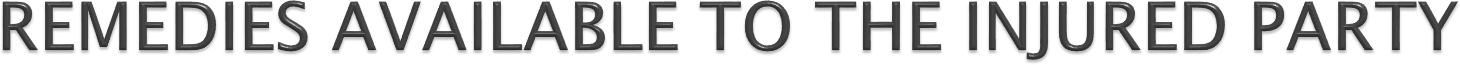 🞂​	Rescission of the contract
🞂​	Damages
🞂​	Quantum merit
🞂​	Specific performance of the contract
🞂​	Injunction
🞂​	Restitution
RESCISSION OF THE CONTRACT
Rescission means the setting aside of the contract. When there is a breach of contract by one party, the aggrieved party may rescind ( cancel) the contract	& no need of performing his part of the contract.
DAMAGES
The term damages is used to mean monetary compensation as a substitute for the promised performance.
TYPES:
Ordinary or general damages
Special damages
Exemplary or vindictive damages
Nominal damages
Liquidated damages & penalty
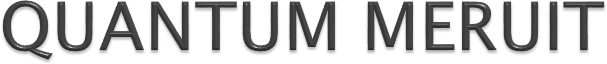 Quantum meruit means “as much as is earned or according to the quantity of work done”. A quantum meruit claim is a claim for services rendered. It means payment in proportion to the amount of work done.
SPECIFIC PERFORMANCE OF THE CONTRACT
In some cases where damages are not an adequate remedy or actual damages cannot
be measured, on a petition filed by the aggrieved party the court may direct the party
who has	broken the contract to actually perform his promise.
INJUNCTION
Where a party is in breach of a negative term of contract i.e where he is doing something which he promised not to do. The court may, by issuing an order, restrain him from doing what he promised not to do such an order if the court is termed as an INJUNCTION.
RESTITUTION :
Restitution means an act of restoration ( repairing or renewing something).
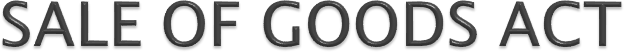 The sale of goods act 1930 deals with the law relating to sale of goods in India but not with mortgage or pledge of the goods. This act came into force from 1st July 1930
DEFINITION: SEC 4(1) of The ISGA 1930, A Contract of sale of goods is a contract whereby the seller transfer or agrees to transfer the property in goods to the buyer for a price. A contract of sale may provide for,
Transfer of property(sale) or
Agreement to transfer the property (Agreement to sell)
ESSENTIAL OF CONTRACT OF SALE
🞂​	Two parties
🞂​	Subject matter to be goods
🞂​	Transfer of ownership of goods
🞂​	Consideration is price
🞂​	Essentials elements of a valid contract
SALE & AGREEMENT TO SELL
A contract of sale is a generic term & includes both an actual sale & an agreement to sell. If the property in goods is transferred from the seller to the buyer under a contract, the contract is called a sale. Where the transfer of the property in the goods will take place at a future time or is subject to some condition which has to be fulfilled, the contract is called an agreement to sell.
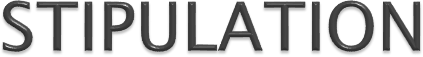 In a contract of sale of goods, stipulation refers to represent action made by the buyer & the seller reciprocated as a part of negotiation between them before they enter into a contract. Stipulation means a requirement or a specified item in an agreement.
TYPES OF STIPULATIONS
A CONDITION A WARRANTY
1.
2.
A condition is a stipulation essential to the main purpose of the contract. The breach of which gives rise to right to treat the contract as repudiated
Warranty is a stipulation collateral to the main purpose of the breach of which given rise to claim for damage but not a right to reject goods & treat the contract as repudiated
IMPLIED CONDITIONS & WARRANTIES
IMPLIED CONDITIONS & WARRANTIES are those which are not expressly made by the parties in the contract, but law incorporates them into the contract. It means that the law presumes certain
conditions & warrantees are made by the parties in the contract through the parties really did not.
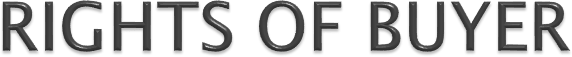 Stipulation of time
Repudiation on breach of a condition
To verify with sample
To take delivery
To reject the goods
Nature of insurance
Not to accept instalment delivery
Not to take risk
Right to examine the goods
Not to return rejected goods
Damages for non delivery
Claim for specific performance
To keep the contract subsisting
To claim interest or special damages
In connection with action sale
To demand for reduction of price
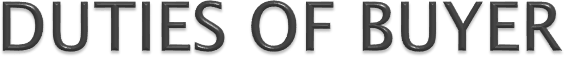 To treat breach of condition	as breach of warranty
To accept unconditional appropriation
To pay price & to accept goods
To apply for delivery
Demand for delivery at a reasonable hour
To accept & pay for instalment delivery
To pay for excess
To accept delivery to carrier
To be liable for neglecting or refusing delivery
To pay price in advance
To pay increased tax
DOCTRINE OF CAVEAT EMPTOR
Caveat emptor is a fundamental principle of the law relating to sale of goods. It means caution
buyer i.e. let the buyer beware, the buyer shall examine the goods thoroughly & must see that they are suitable for the purpose for which he buys them. If the goods turned out to be defective or do not suit for the purpose, the buyer cannot hold the seller liable.
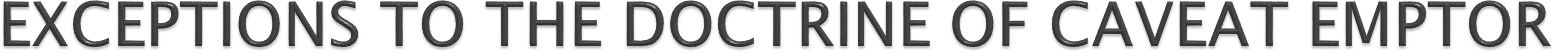 Where the buyer relies on the skill & judgement of seller
Non merchantability of goods
Consent by fraud
Usage of trade

RIGHTS OF AN UNPAID SELLER
A seller who has not received the whole of the price of the goods sold to known as unpaid Seller.
Rights against the goods
Right of lien
Right of stoppage in transit
Right of resale
Right against the buyer personally
Right to sue for price
Right to sue for damages
Right to sue for interest
(LIEN- Right to keep possession of property belong to another person until the debt is discharged)
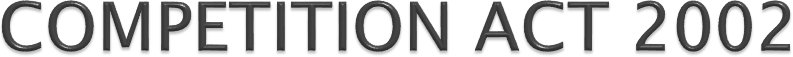 Competition Act was needed in India which ensured the implementation of free economic policies & free flow of resources which could protect the fair competition & curb the anti competitive practices. The Competition Act was passed by the Parliament in the year 2002. The Competition Act is a tool to implement & enforce competition policy & to prevent & punish
anti-competitive business practices by firms & unnecessary government interference in the
market. Competition Act generally covers 3 areas a) Anti-competitive agreements e.g. cartels
Abuse of dominance position by enterprises e.g., predatory pricing, barriers to entry &
Regulation of mergers & acquisitions(M&As)
IMPORTANT DEFINITIONS OF THE ACT
🞂​	ACQUISITION
🞂​	AGREEMENT
🞂​	CARTEL
🞂​	CONSUMER
🞂​	GOODS
🞂​	MEMBER
🞂​	PERSON
🞂​	PRICE
🞂​	PRACTICE
🞂​	NOTIFICATION
🞂​	ENTERPRISE
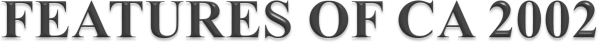 🞂​	To prevent practices having adverse effects on competition
🞂​	Curtail abuse of dominance
🞂​	Promote & sustain competition
🞂​	Ensure quality of products & services
🞂​	Protect the interest of consumers
🞂​	Ensure freedom of trade
🞂​	Quality of products & services
🞂​	Facilitates fast M&As
DIFFERENCE BETWEEN MRTP ACT 1969 & CA 2002
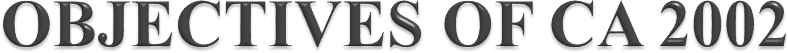 🞂​	ANTI-COMPETITIVE AGREEMENTS- (SECTION 3)
Price Fixing
Control Quantities Of Production
Share Sources Of Supply
Bid Rigging

🞂​	ABUSE OF DOMINANCE- (SECTION 4)
Imposing Unfair Conditions
Limiting Or Restricting Production
Denial Of Market Access
Using A Dominant Position To Protect Others
Making Any Contract Unrelated To Subject

🞂​	COMBINATIONS & REGULATION(M&As)- (SECTION 5)
Acquisition Of Shares, Voting Rights Or Assets By A Person Or Enterprise Of Another
Acquisition Of Control By A Person Over An Enterprise
Merger Or Amalgamation Between Or Amongst Enterprise
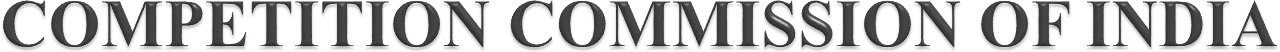 CCI is a government body constituted to enforce the CA 2002 throughout India. It is the duty of the commission to prevent activities that have an adverse effect on competition in India, promote & sustain competition, protect the interests of consumers & ensures freedom of trade in India. It was established on 14 Oct 2003.

FEATURES OF CCI
🞂​It is a body corporate
🞂​It has regulatory & quasi-judicial powers, functions through benches
🞂​Each bench shall consist of at least 2 members & one of such member must be a judicial member
🞂​CCI comprises of a chairperson, not less than 2 & not more than 6 members, appointed by the central government of India
🞂​It provides for the director general instigation for the CCI.

STRUCTURE OF CCI
CHAIRPERSON- Sri Devender Kumar Sikri
5 MEMBERS- Sri S.L. Bunker, Sri Sudhir Mital, Sri Augustine Peter, Sri U.C. Nahta, Justice G.P. Mittal
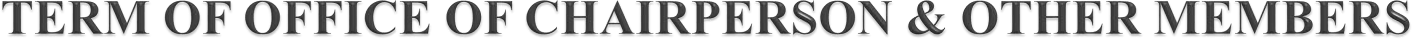 The term of office of all the members of CCI is 5 yrs or till the attainment of age of 65yrs( whichever is early)

RESIGNATION, REMOVAL, & SUSPENSION OF CHAIRMAN & OTHER MEMBERS
By notice in writing addressed to the central government, resign his office, they continue to hold office until the expiry of 3 months from the date of receipt to such notice or until a person duly appointed as his successor enters upon his office or until the expiry of his term of office, whichever is the earliest.

DUTIES OF CCI
To inspire businesses to be fair, competitive, & innovative
To enhance the consumer welfare
To support economic growth
To establish strong, healthy competitive environment through proactive engagement
Ensuring fairness & equity in market place transactions
Protecting the public interest
Protecting opportunities for small & medium businesses.
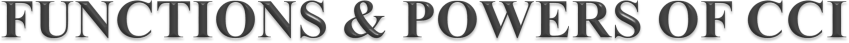 Under sec 19, the powers & functions of the commission shall include the powers & functions specified in sub-sections 3 to 7
FUNCTIONS:
It is the duty of the cci to eliminate such practices that have adverse effect on competition
Promote & sustain competition
Protecting the interest of the consumers
CCI also create public awareness & imparts training on competition issues
CAT was also set up
To carry out the mandated functions

THE COMPETITION APPELLATE TRIBUNAL(CAT)
The tribunal is established by the central govt. to hear & dispose of appeals against orders & directions passed by the CCI. CAT is composed of a chairperson & maximum 2 members. The term of office of all the members of CAT is 5 yrs or till the attainment of age of 65yrs( whichever is early), the member of the tribunal are eligible for re-appointment.
PENALTIES
Penalty for contravention of orders of competition commission: Imprisonment for 3 yrs or fine of 25 crores or both
Penalty for failure to comply with directions of commission: 1 lakh to maximum 10 crores
Penalty for making false statement or omission to furnish material information: Not less than 50 lakhs to maximum of 1 crore
Penalty for offences in relation to furnishing of information: 10 lakhs to 1 crore
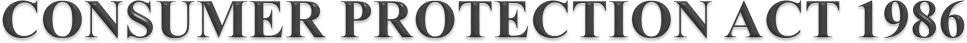 CP means the protection of the consumers from the exploitation by the unfair trade practices of the producers/sellers. In fact, providing proper protection of the fundamental rights & interests of the consumers, freeing them from exploitation, creating consumer awareness, consumer providing the rights to clean business environment to the consumers by means of legal amendments is all that protection means.
The CPA 1986 was a very unique & highly progressive piece of legislation & is called the ‘MAGNA CARTA’ of Indian consumers. It applies to all type of goods & services, public utilities & public sector undertakings. It was amended in the year 2002.
IMPORTANT DEFINITIONS
CONSUMER
GOODS
SERVICES
RESTRICTIVE TRADE PRACTICES
DEFECT
DEFICIENCY
UNFAIR TRADE PRACTICE
COMPLAINT
CONSUMER DISPUTES
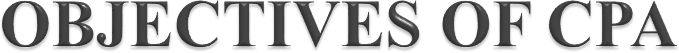 Right to protection against hazardous goods
Right to access variety of goods & at competitive prices
Right to consumer information
Right to due attention at appropriate forums
Right to seek redressal against unscrupulous exploitation, restrictive & unfair trade practices
Right to consumer education
Right to a healthy environment
MAIN FEATURES OF CPA 1986
🞂​	It applies to all kinds of goods & services
🞂​	This act does not limit or reduce the scope of any other act
🞂​	CP councils composing of both official & non-officials members. The objectives of the council are:
To promote the rights & interests of the consumers
To educate & protect them
This act provides for the following rights to the consumers Right to safety
Right to be heard
Right to consumer education
Right to choose
Right to be informed
CONSUMER COMPLAINT
🞂​	UNFAIR TRADE PRACTICES
🞂​	DEFECTIVE GOODS
🞂​	DEFICIENT SERVICES
🞂​	FALSE BARGAIN PRICE
🞂​	NON-COMPLIANCE OF STANDARDS
WHERE TO GIVE A COMPLAINT
🞂​	DISTRICT FORUM
🞂​	STATE COMMISSION
🞂​	NATIONAL COMMISSION
PROCEDURE OF FILING COMPLAINT
🞂​	Notice To Opposite Party
🞂​	Prepare The Consumer Complaint
🞂​	Get The Complaint Affidavit Notarized
🞂​	Submit The Complaint Form & Court Fee
🞂​	On Admission Hearing Case Fitness Is Decided
🞂​	Court Sends Complaint Copy To Opposite Party Seeking Reply Within 30 Days
🞂​	The Forum Send It To The Laboratory To Find Out Whether There Is Any Defect Or Not ?
🞂​	The Hearings Will Continue Till The Matter Is Decided
🞂​	The Complaint Should Be Decided Within 90 Days
THE TIME LIMIT TO FILE COMPLAINTS
Sec 24 of the act provides that a consumer dispute can be filed within 2 years from the date on which the cause of action arises. Appeals are require to be filed within 30 days from the date of receipt of the court’s order.

CONSUMER DISPUTE: CD refers to a dispute where the person against to whom a complaint has been made. Thus it is clear
that if a person against whom complaint is made does not agree to the complaints, there is CD
CONSUMER DISPUTES ADVISORY & REDRESSAL AGENCIES
Advisory bodies
🞂​	The central consumer protection council
🞂​	The state consumer protection council
🞂​	The district consumer protection council
2. Consumer Redressel agencies
🞂​	The district forum
🞂​	The state commission
🞂​	The national commissions